定位軟體功能
執行系統
Winodows系統
免安裝執行檔

主要功能
UDP定位封包監控
即時定位
警告資訊
設備控制(LED、蜂鳴器、震動馬達)
限制區
歷史紀錄

原始碼
C#專案原始碼

二次開發
通訊協議與封包格式
C#專案原始碼
.net V4.0 C# dll，內含定位演算法，不提供原始碼
(Windows開發)
.net V5.0 C# dll，內含定位演算法，不提供原始碼(選購)
(可跨平台開發)

使用限制
無限制
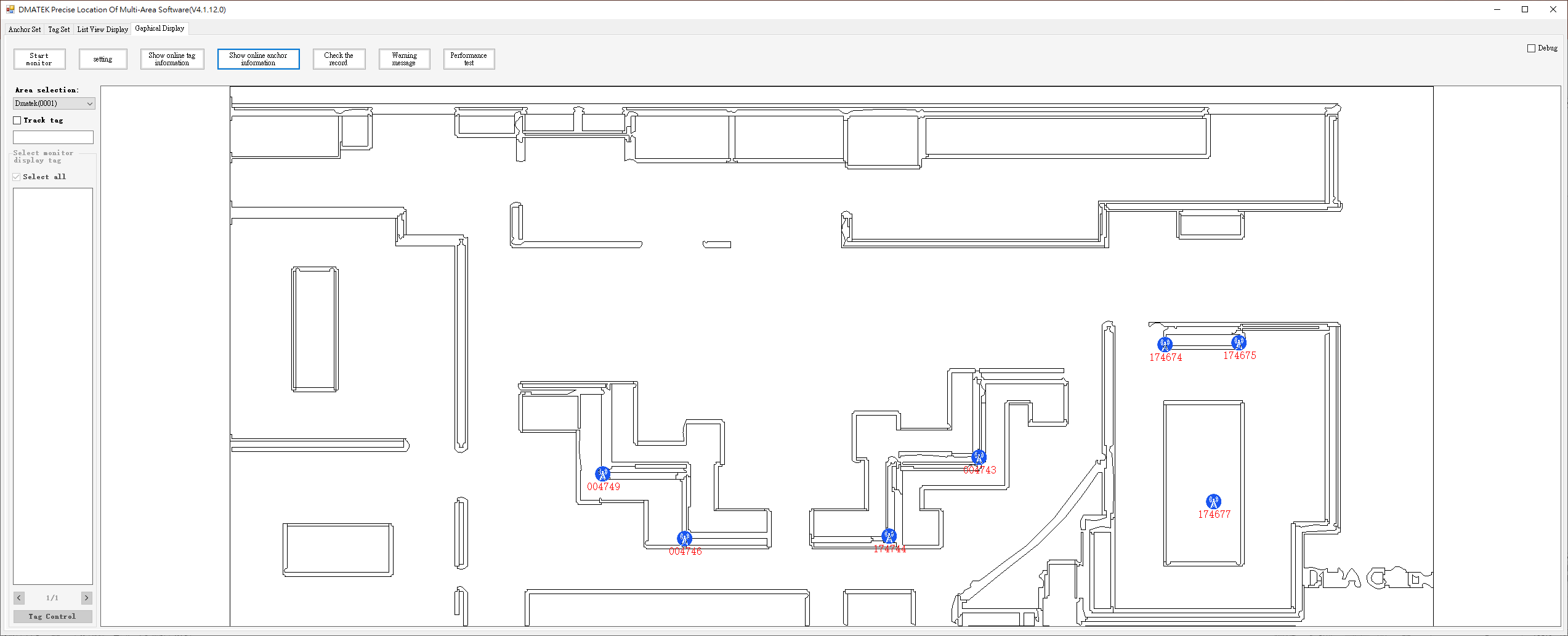 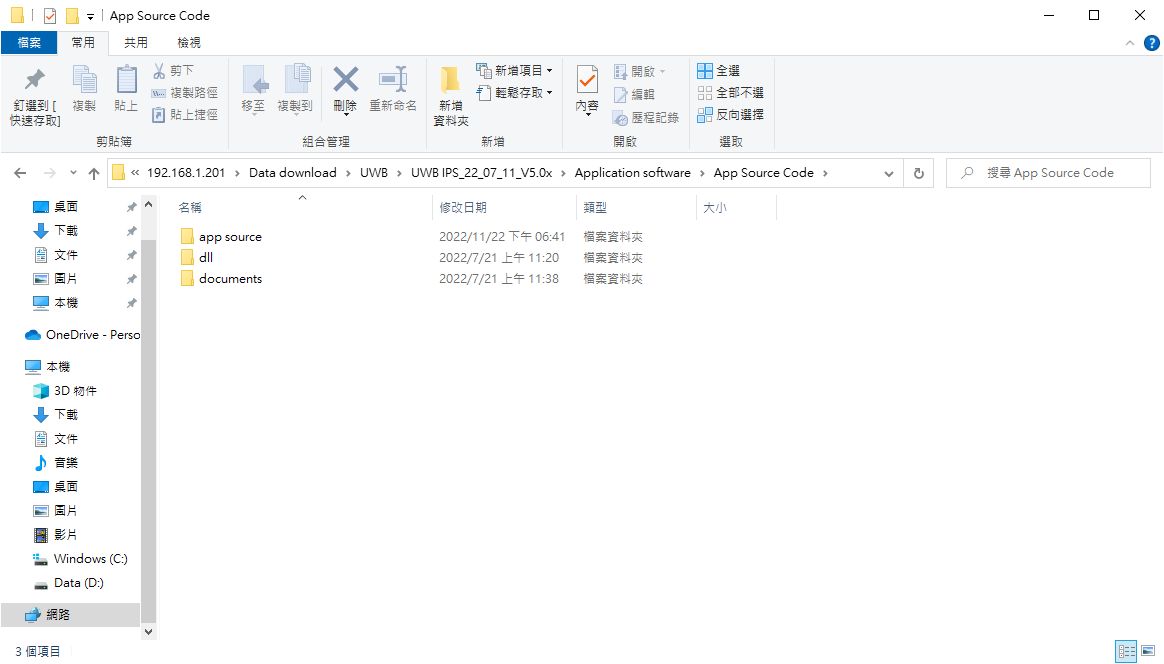 定位軟體架構
第三方定位網頁應用開發
UWB定位系統
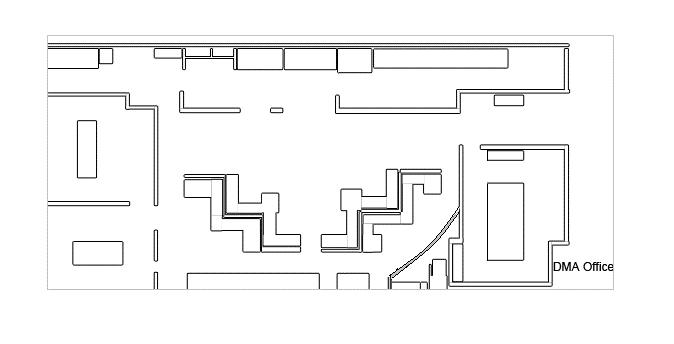 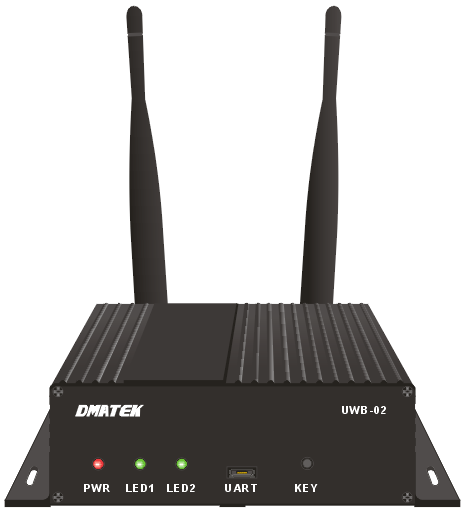 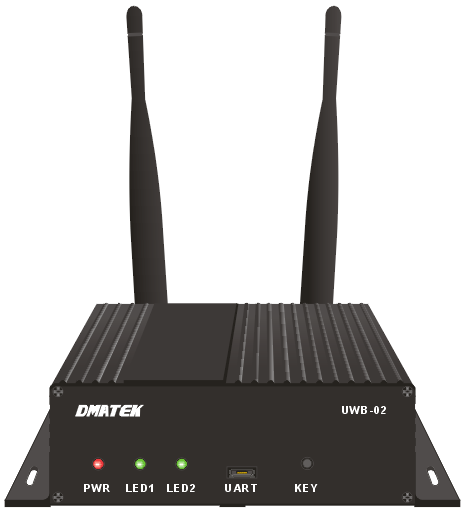 Dll 調用
定位監控軟體
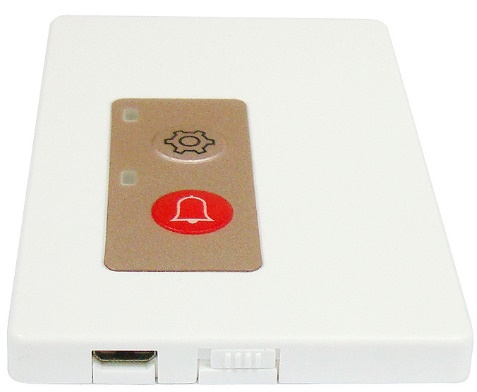 軟體主程式
即時定位
警告資訊
設備控制
限制區
歷史紀錄
LAN 
POE
WIFI
取得距離 (TOF)
設備控制
韌體更新
參數更新
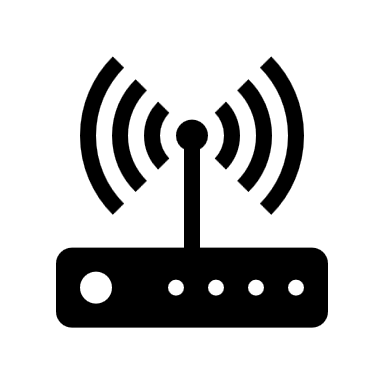 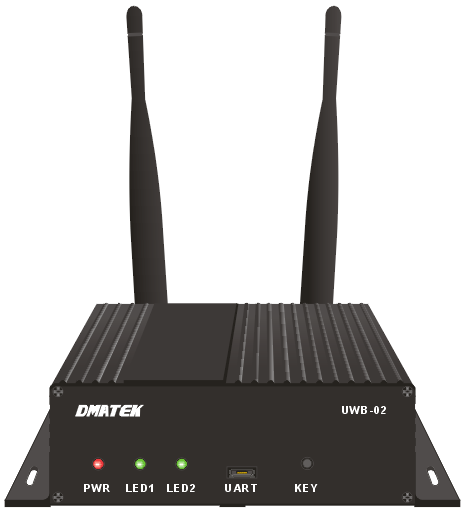 定位系統dll
定位封包監控
Tag座標計算
定位資訊處理
設備控制
上報封包
控制封包
更新封包
Internet
定位軟體畫面
定位基站設定
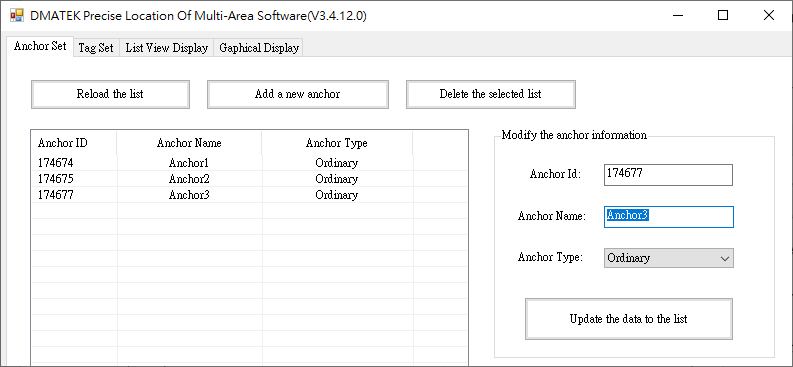 定位卡片設定
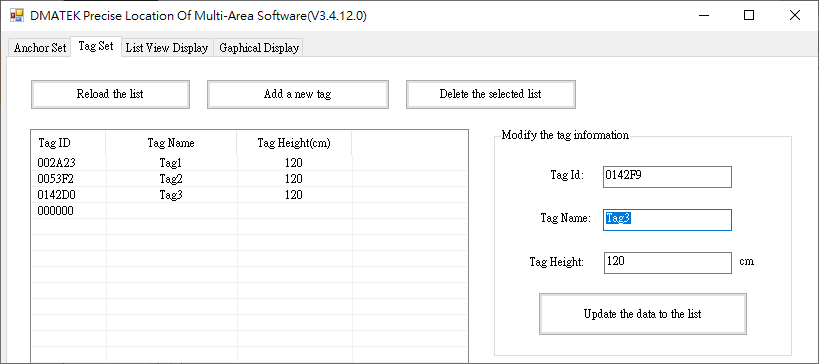 列表顯示
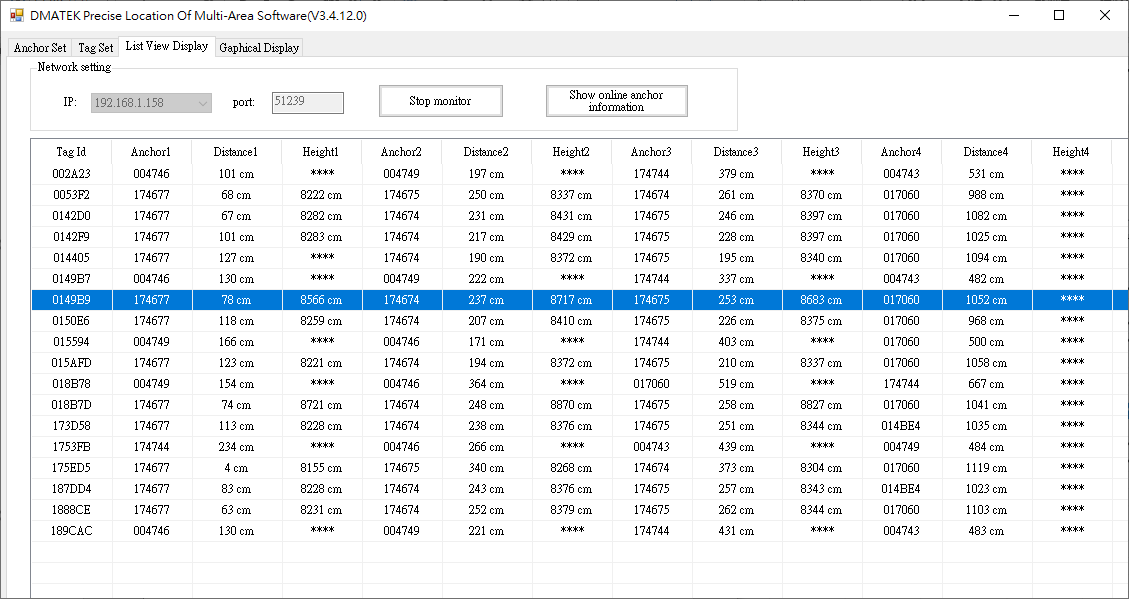 圖形顯示
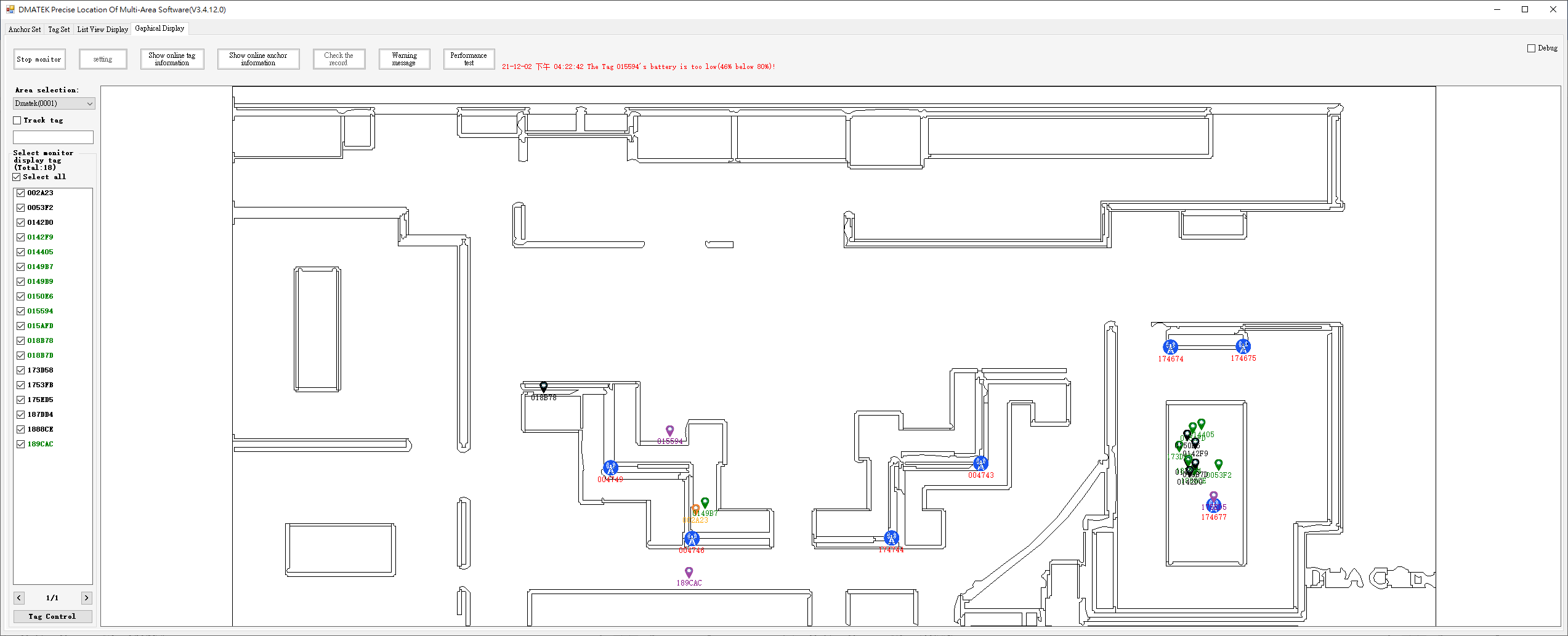 網路設定
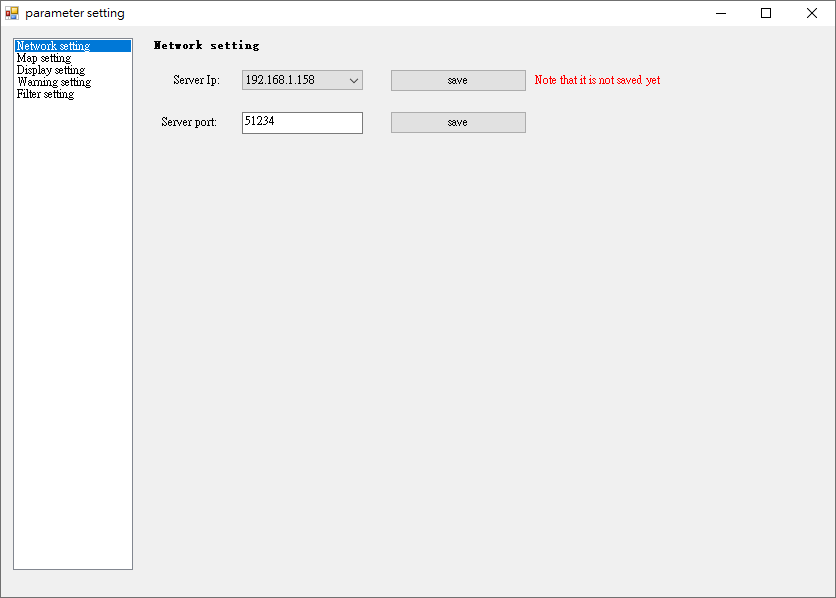 地圖設定
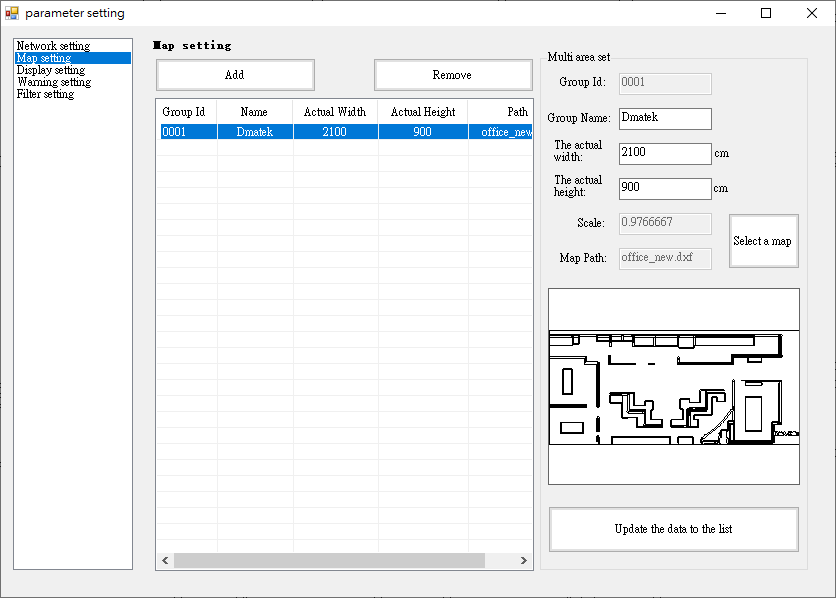 顯示設定
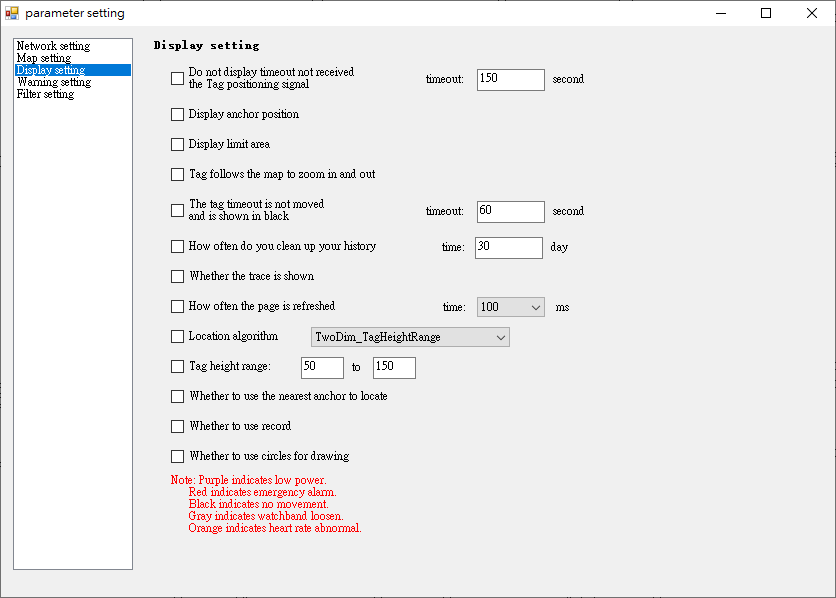 警告設定
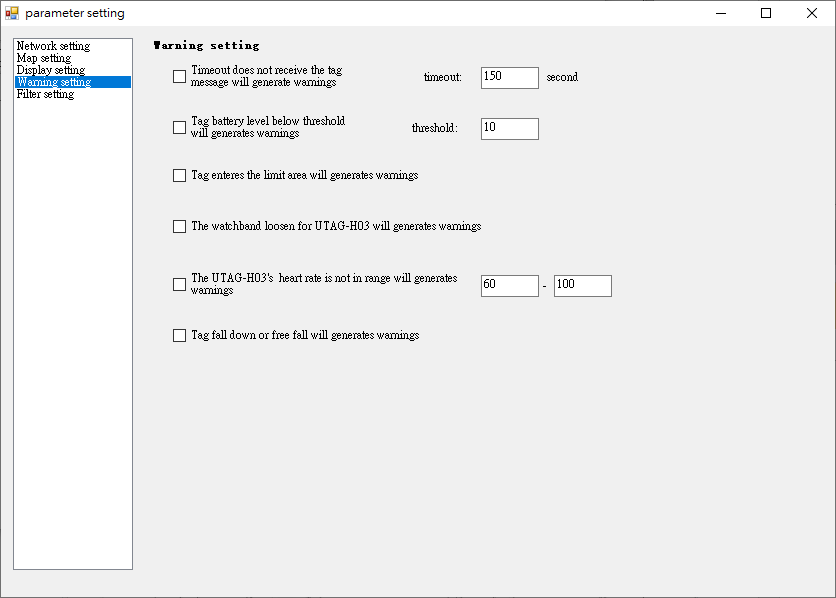 濾波器設定
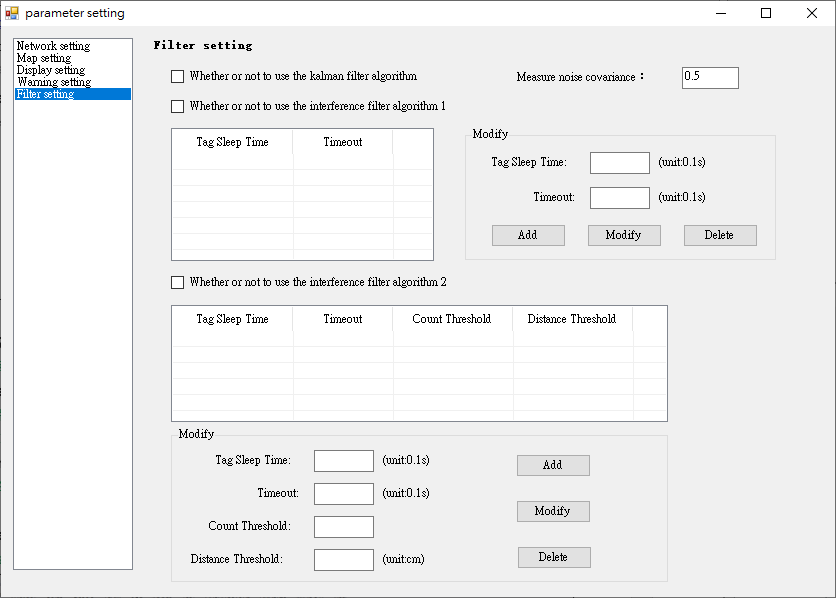 歷史紀錄
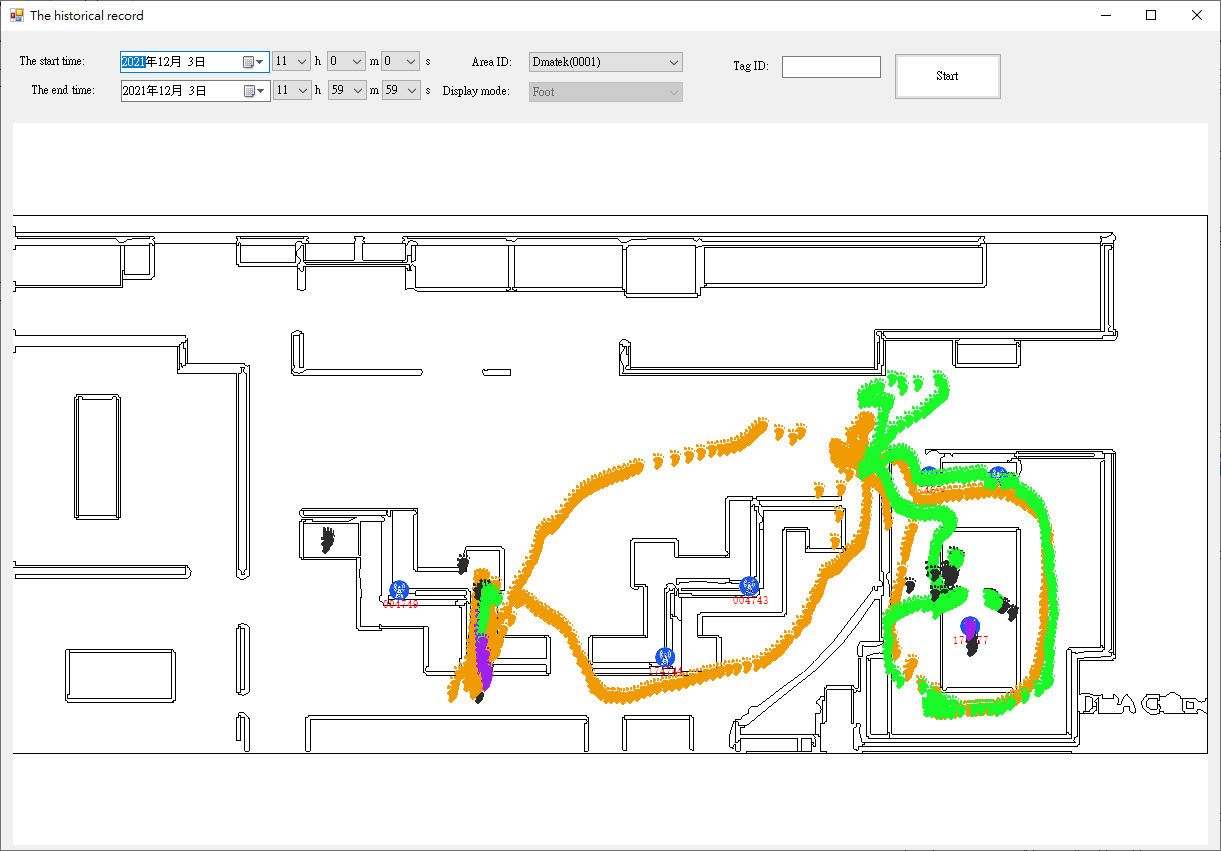 警告資訊
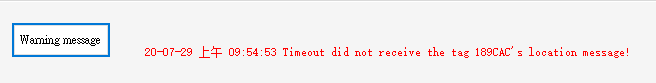 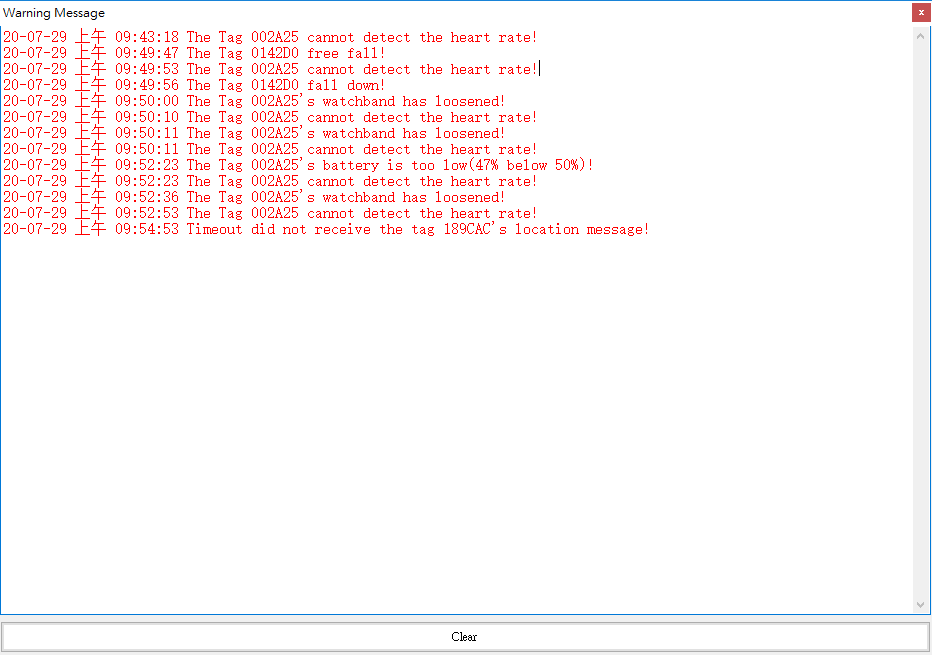 設備控制
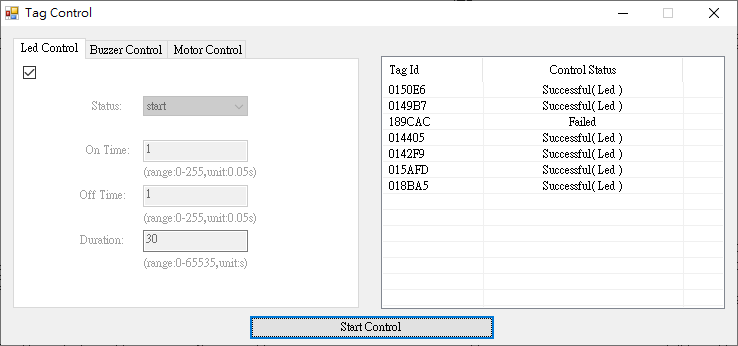 限制區
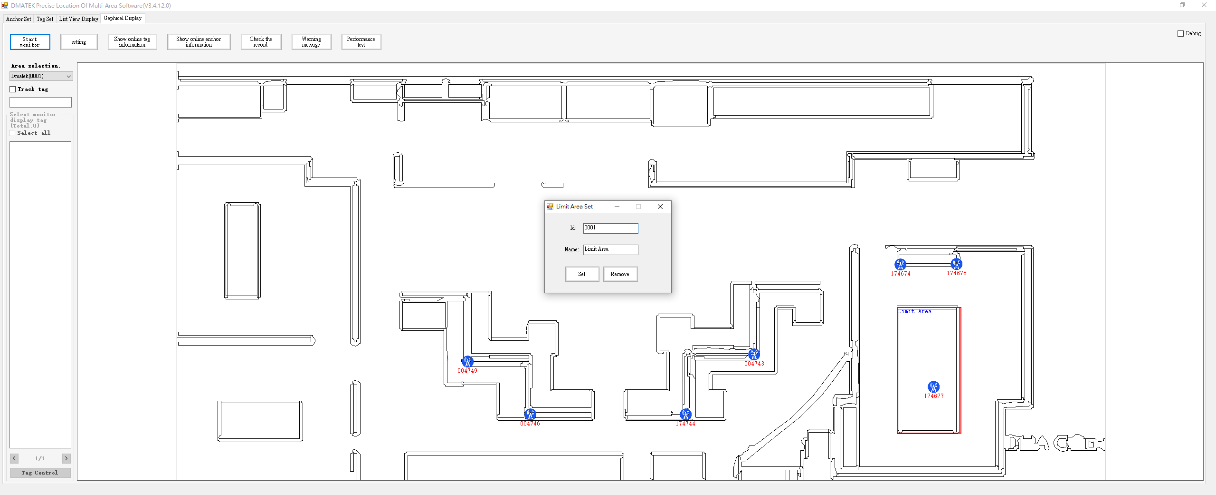